Fundera och resonera
1.
Förklara varför
är lika med            .
3,5
350
0,07
Vilket olikhetstecken passar mellan talen, < eller >? Förklara hur du tänker.

a) 1,19 	1,2 			b) 1,099 	  1,99
7
2.
Hur mycket är 0,97 ∙ 88? Väj ett av alternativen och motivera ditt svar. 

		A: Lite mer än 88 

		B: Mycket mer än 88 

		C: Lite mindre än 88

		D: Mycket mindre än 88
3.
Hur förändras värdet av en siffra i ett tal, om siffran flyttas två positioner åt vänster? Förklara med hjälp av ett exempel.
4.
Vilket av talen är det bästa närmevärdet till             ?
Motivera ditt val.
123
5.
Visa att 3 000 ∙ 0,12 = 3 ∙ 120.
0,49
Vilken volym är störst och vilken är minst? Förklara hur du tänker.
6.
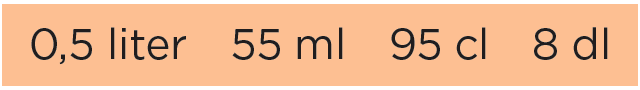 7.
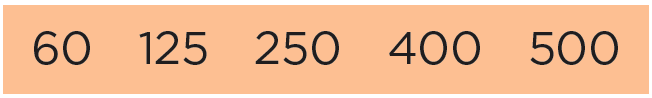 a) Hur tror du Valter tänker när han räknar så här:
8.
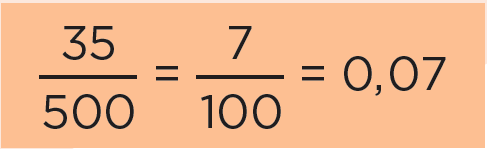 b) Lös uppgiften med någon annan metod.
9.
Visa att 0,42 ligger mitt emellan talen 0,2 och 0,64.
35 kexpaket väger 5 kg. Du ska räkna ut hur mycket ett paket väger. Vilken eller vilka beräkningar ger rätt svar? Förklara hur du tänker.
10.
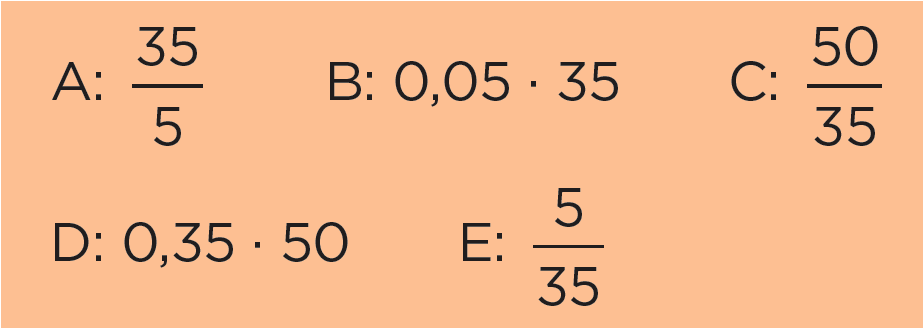